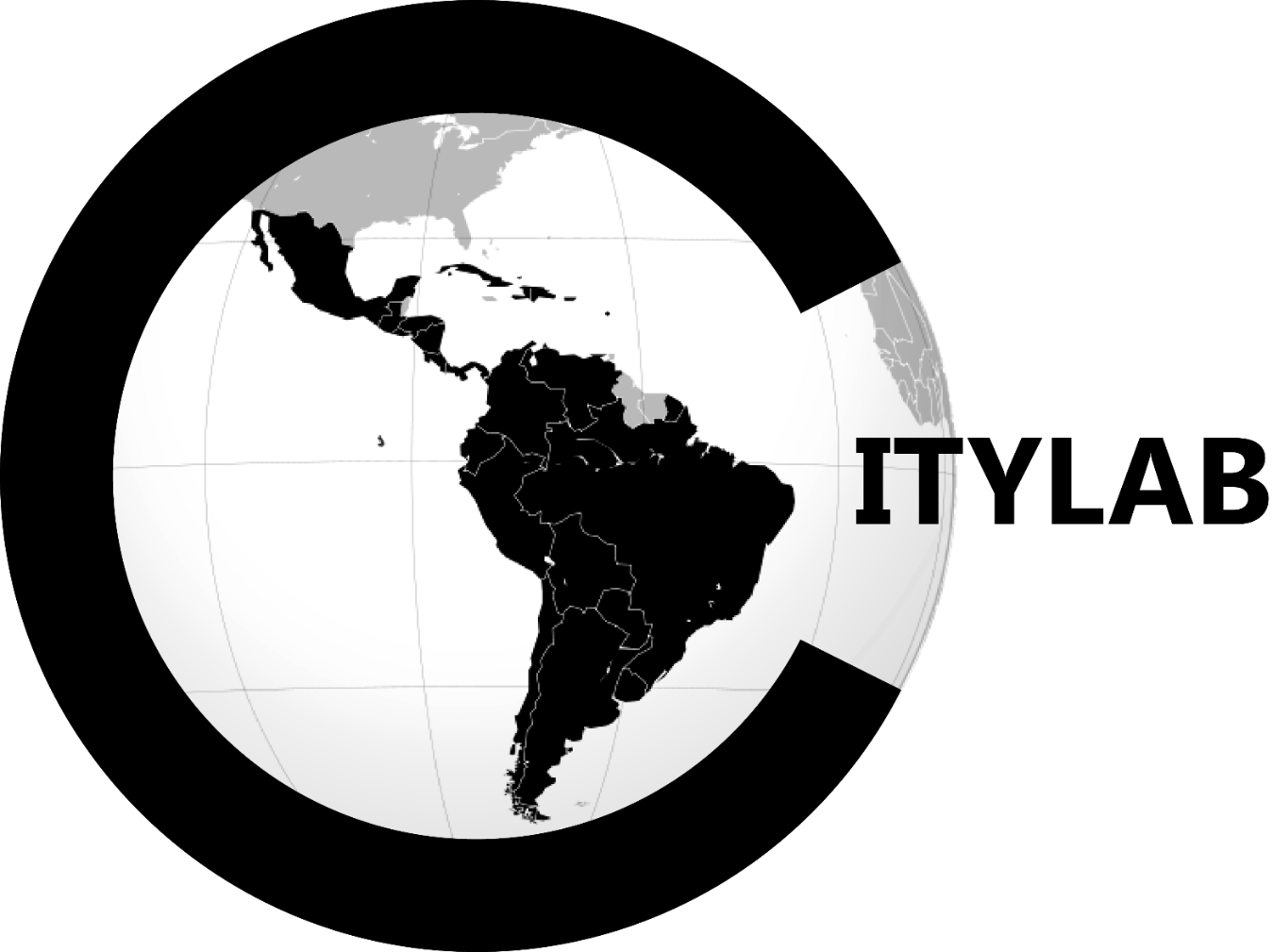 Project team meeting Buenos AiresCommittee 5
September 14th 2017
Stijn Rybels Maria Jimena Rodriguez Pinzon
Agenda
Practical information
Date
Venue
Accomodation
Participants
Website
Financial management
Practical information
Date:  in the week of 17th - 21st of September 2018

To decide in Buenos Aires: Duration of the conference + competition
Aula Mutiscapacity: 80 persons aprox.
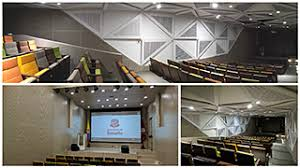 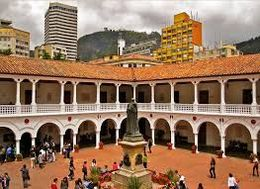 Jockey ClubCapacity: 200 persons aprox.
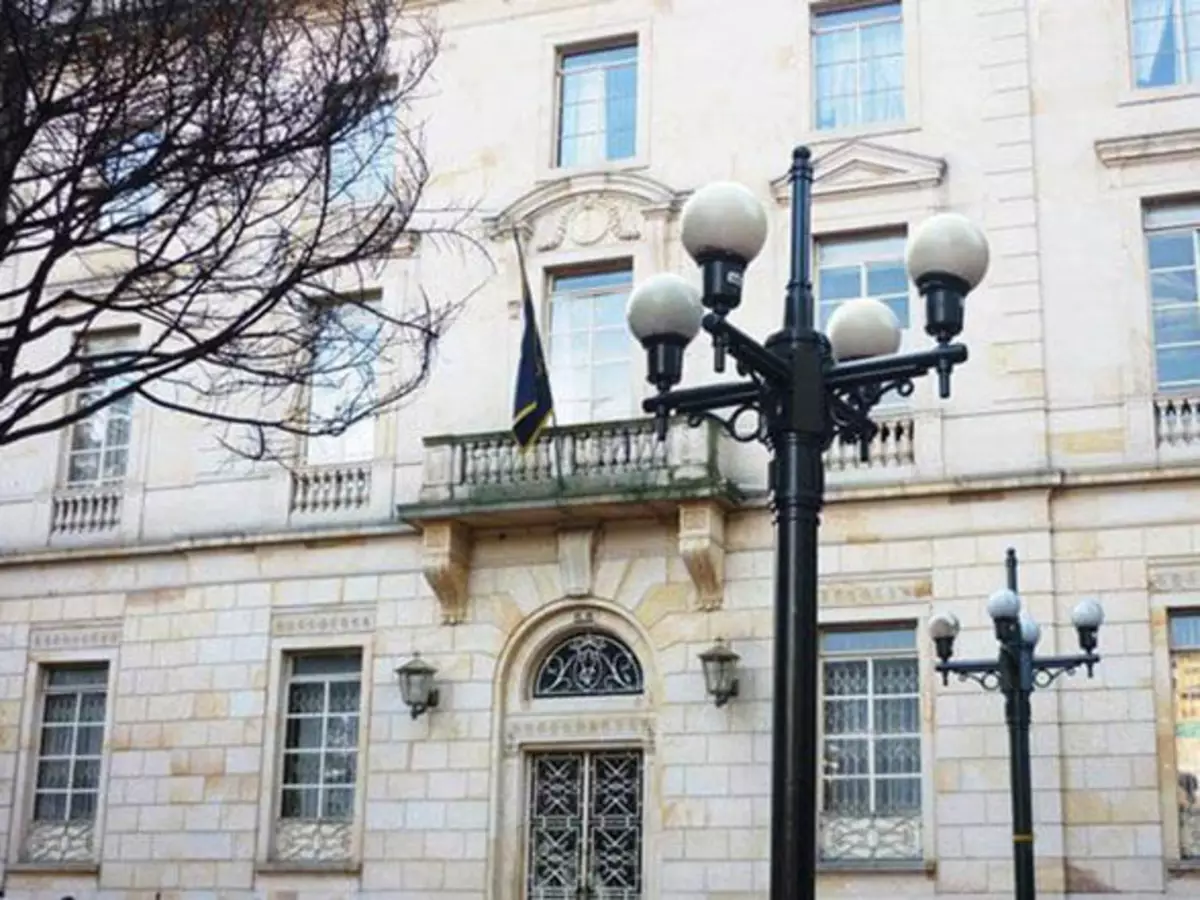 Accomodation
Options for accommodation for staff (close to the campus)
Options for accommodation for students
Participants
LA Partners:
Number of participating Students: 4  total = 48
Number of participating Staff: 6  total = 72
EU partners:
Number of participating Staff: 4  total = 24
 
Total number of participating Staff: 96
Total number of participating students: 48
Website
Example of conference website hosted by UA: https://www.uantwerpen.be/en/conferences/ressh2017/call-for-papers/ 
Structure of the website:
Homepage 
With navigation, news, contact, short intro, calendar,…. 
Program
Call for papers
Registration – e-forms available for free + upload for abstracts = possible 
Partners
Practical information
Location – venue (google maps can be included)
Accommodation
…
The registration can manage up to 30 abstracts (abstracts need to be assigned manually)
 
Possibility to include a free call for abstract plug-inn: http://easychair.org/
 
Creation of conference email address (mails will be send to Stijn and Maria) 
Citylab_la_2018@gmail.com
Financial management
In General

Staff working on Citylab project
Travel costs
Lumpsum according to the distance to cover. 
Cost of stay (120€) 
3 per diems (depending on the duration of the conference) will be Managed by the University of Rosario to cover accommodation, catering and lunch.
 
Students on the Citylab projectTravel costs
Lumpsum according to the distance to cover.  
Cost of stay (55€) 
3 per diems (depending on the duration of their stay)
Overview cost of stay and cost of travel
Financial management - Procedures
Option 1: “Normal” reimbursement procedure
Flights and accomodation are prefinanced by each HEI 
Normal reimbursement procedure after the meeting
Option 2: cfr. Lima and Buenos Aires
UA books the flights and accomodation for the participants
Option 3: “hybrid procedure”
Travel costs: 
Each HEI receives a prefinancement (according to the lumpsums) to finance the fleights of staff and students
Costs of stay:
UR will book with the per diems accomodation for staff and provides catering
Students will have to book their own accomodation through their HEI